1
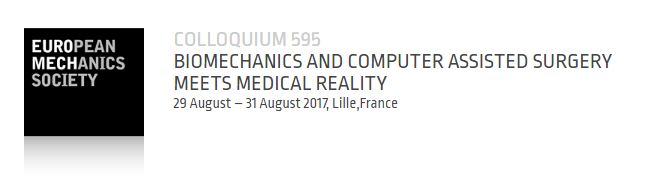 Experimental and numerical assessment of the mechanics of keloid-skin composites undergoing large deformations
M. Sensale, J. Chambert, F. Chouly, A. Lejeune, S. Joly, K. Rekik,
G. Rolin, T. Lihoreau, B. Chatelain, P. Sandoz, S. Bordas, E. Jacquet
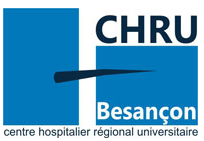 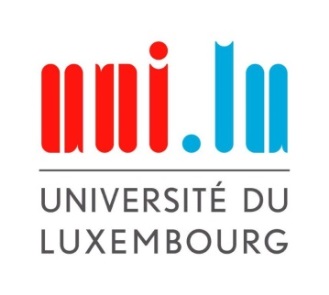 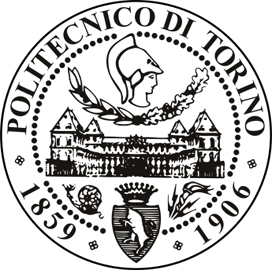 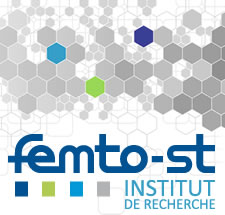 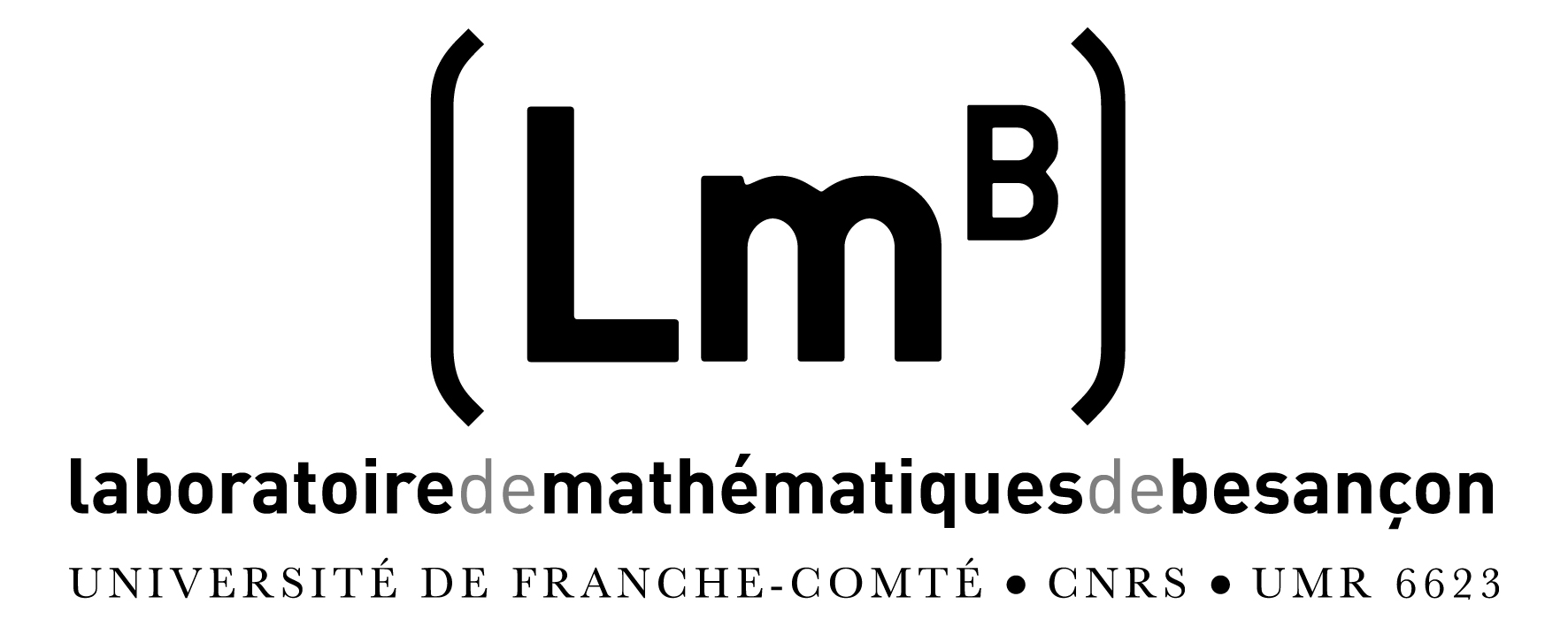 2
table of contents
Keloid scars
Goal of the project
A clinical study on a keloid specimen
Parameters identification: hyperelasticity
Modelling: image processing, CAD modelling, FEM modelling
Results & Discussion
Prospects
3
keloid scars (1)
“A keloid scar is defined as a dermal tumour that spreads beyond the margin of the original wound, that continues to grow over time, that does not regress spontaneously, that often recurs after excision, and has been present for at least 1 year.“ (Suarez Pozos, 2014)
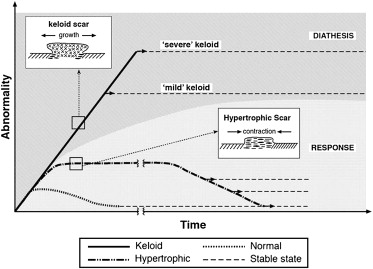 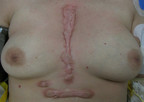 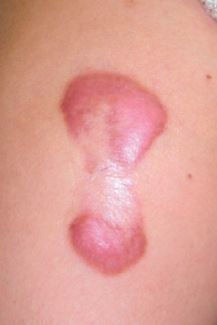 Sternal keloid (Patel et al., 2010)
Upper arm keloid (Ogawa et al., 2011)
Keloid’s growth (Burd, 2008)
4
keloid scars (2)
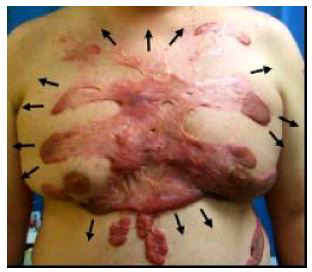 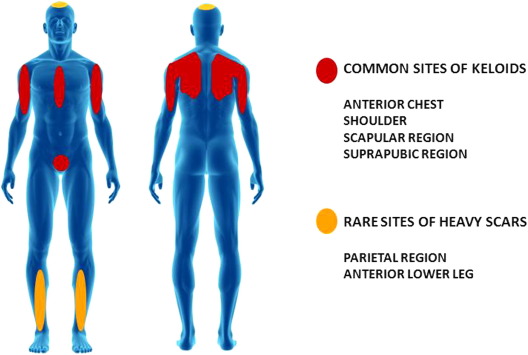 Crab’s clow shape  keloid (Ogawa, 2008)
Common sites of keloid appereance (Ogawa , 2011)
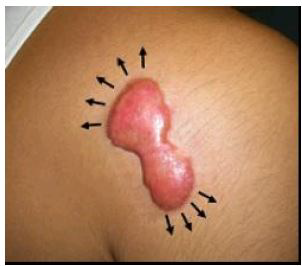 Biologic, genetic and mechanical causes
Pathogenesis still not well understood
No existing optimal treatment method
Butterfly  shape  keloid (Ogawa,  2008)
5
goal of the project
Hypothesis: mechanical forces are responsible of keloid’s extension
Develop a method to predict keloid mechanical behaviour
Investigate the stress field in and around the keloid and directions of growth
Design a patient-specific device to prevent keloid’s growth
aim of the present study
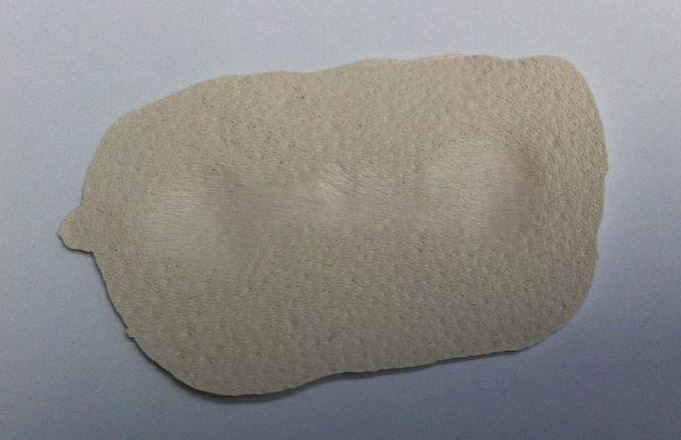 Develop a 3D FEM model of a real keloid starting from experimental data collected during a clinical study on a volunteer’s specimen.
Photo of  the keloid’s specimen silicon molding
6
a clinical study on a keloid specimen (1)
Ultra-light extensiometer: uniaxial extension
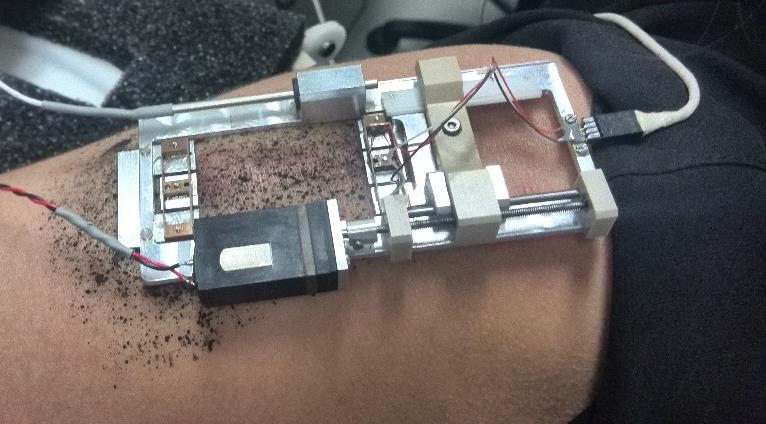 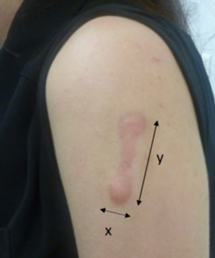 Keloid specimen
A photo taken during the clinical study
7
a clinical study on a keloid specimen (2)
Ultra-light extensiometer: uniaxial extension
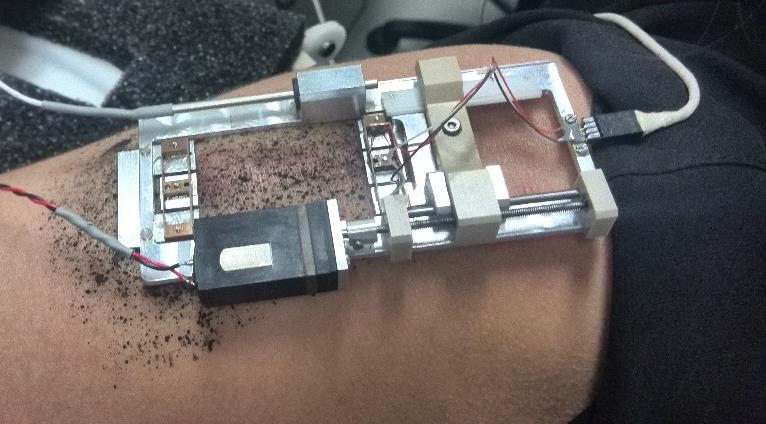 Moving pad,
force sensor
Fixed pad
A photo taken during the clinical study
8
a clinical study on a keloid specimen (2)
Ultra-light extensiometer: uniaxial extension
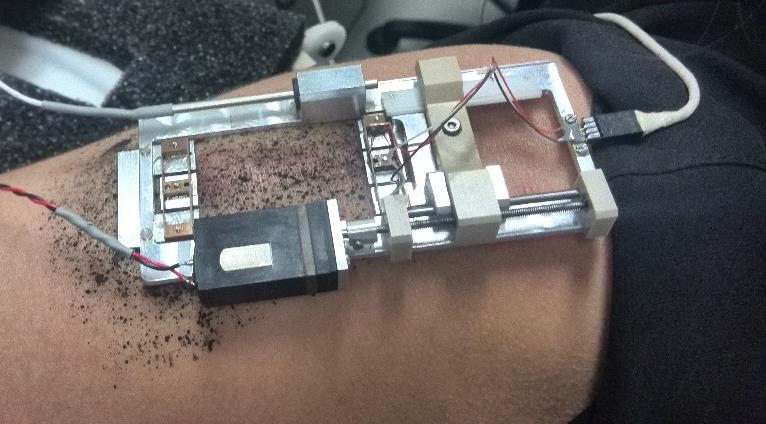 U-shaped fixed guarding pad
U-shaped moving guarding pad
A photo taken during the clinical study
9
a clinical study on a keloid specimen (3)
Ultra-light extensiometer: uniaxial extension
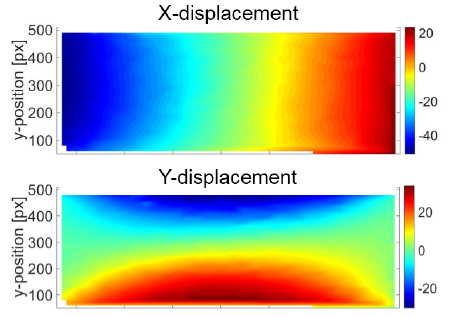 Displacement fields following the tensile axis X and the transverse axis Y for an example with only healthy skin
10
a clinical study on a keloid specimen (4)
11
parameters identification: hyperelasticity(1)
Mechanical parameters identification: ANSYS® Material Curve Fitting
W strain density energy function
12
parameters identification: hyperelasticity(2)
Mechanical parameters identification: ANSYS® Material Curve Fitting
Mooney-Rivlin 5 parameters model
Ogden 2nd order model
13
image processing
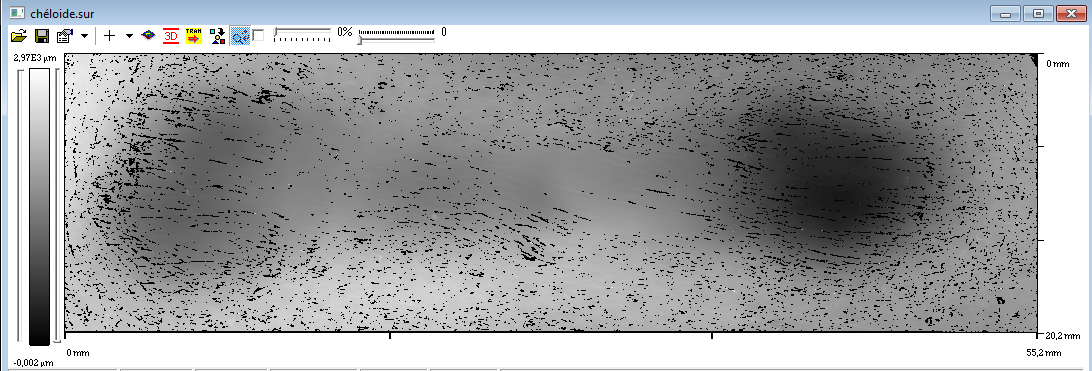 CAD modelling
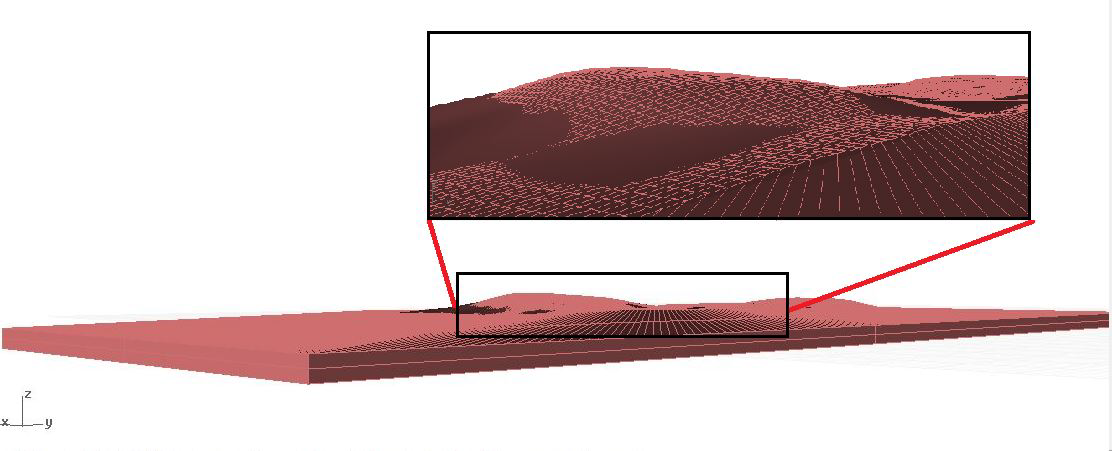 14
FEM modelling (1)
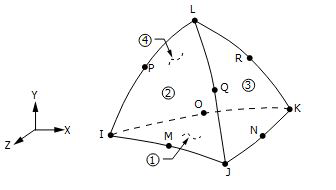 Element SOLID187
Quadratic tetrahedra
Translations x, y, z directions
Unstructured meshes
Geometry of element SOLID187 ANSYS®
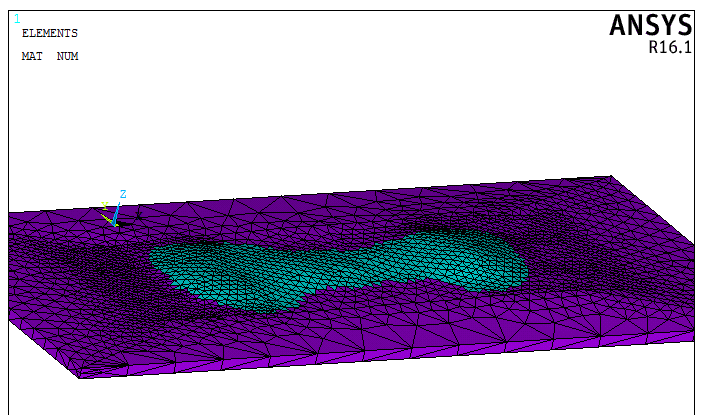 Composite keloid / healthy skin
An example of mesh, element size (0.9-1.1) mm
15
FEM modelling (2)
Boundary conditions
Nonlinear analysis  Newton-Raphson linearization method
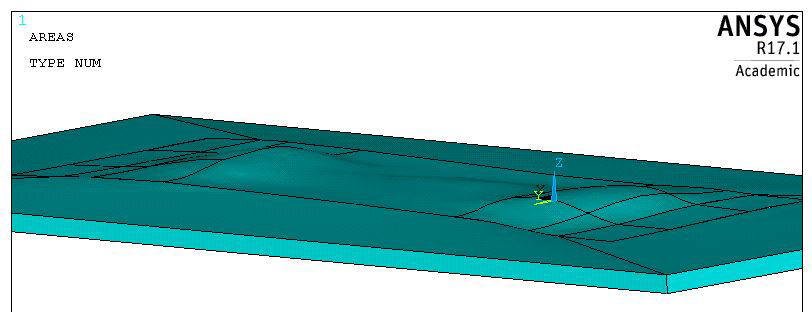 Dirichlet boundary conditions applied on some surfaces of the model
16
results and discussion (1)
Numerical curves fit well experimental curve up to about 3 mm

Composite model is less stiff because of the contribution of healthy skin around the keloid
17
results and discussion (2)
U-shaped guarding pads boundary conditions
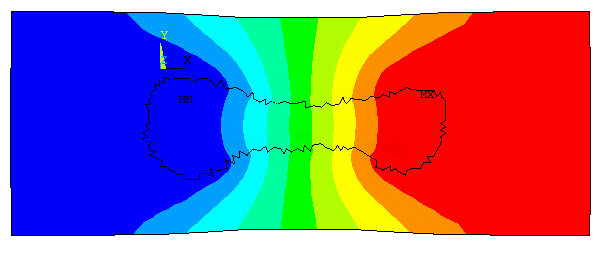 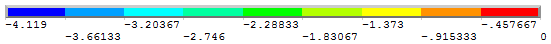 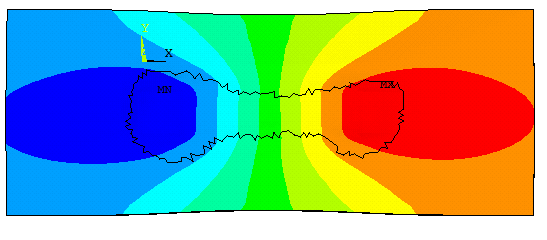 Correlation coefficients:
All BCs  r = 0.9877
Without U pads BCs  r = 0.9729
18
prospects (1)
Constant keloid and healthy skin thickness
Uniform strain
Only uniaxial extension
Uncertainty quantification and sensitivity analysis about mechanical parameters in FEniCS ©
Absence of experimental data about the interface keloid / healthy skin
Need data from OCT, echography, cutometry test
Pre-tension
Anisotropic models
Isotropy
19
prospects (2)
Effect of dermis underneath the model
Study of sensibility
Tests on a phantom fabricated using a developed mold
Boundary conditions
Estimate of the experimental stress field with Digital Image Correlation
Comparison with numerical results
20
Thank you for your attention
Marco Sensale
21
results and discussion (3)